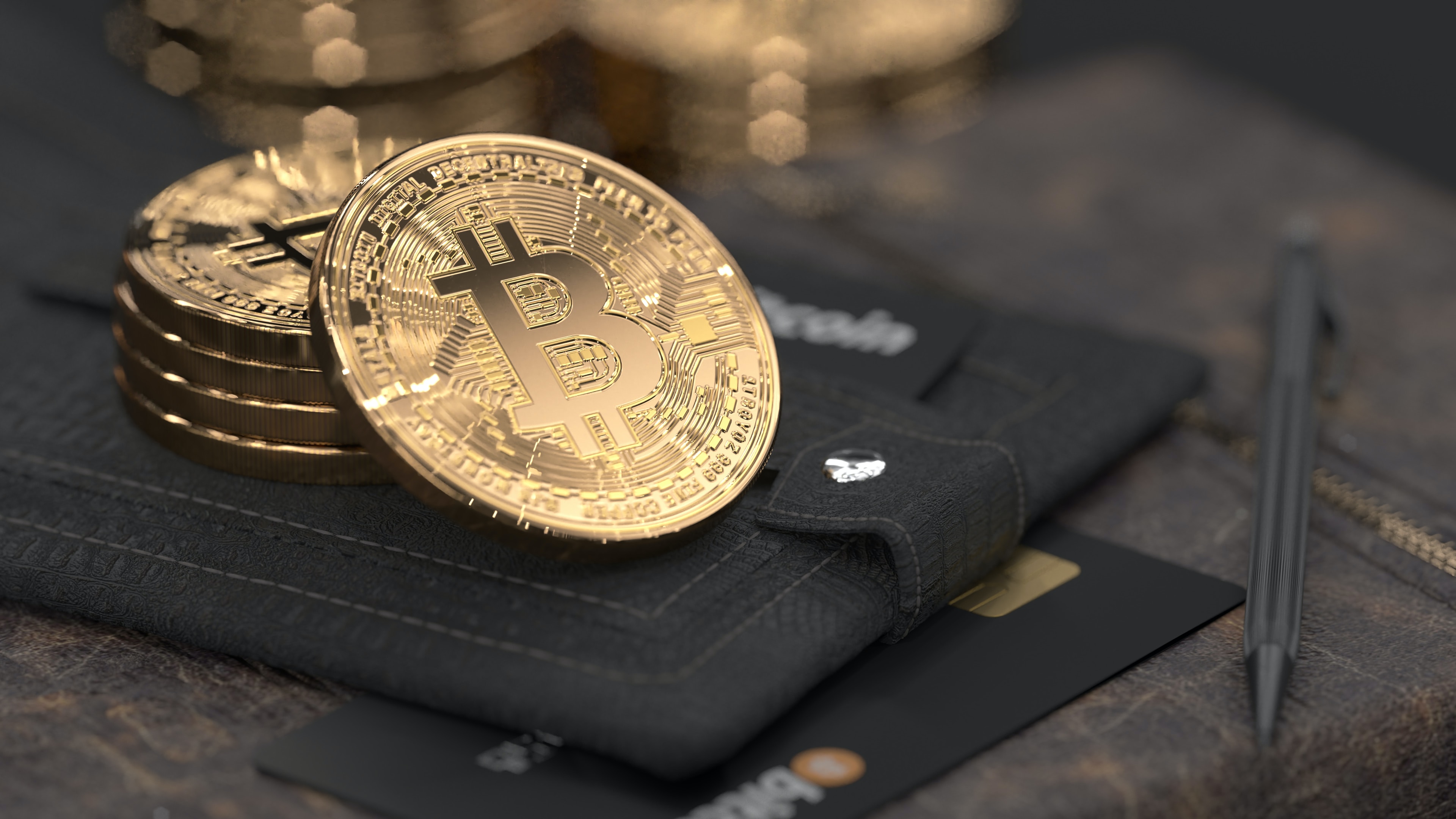 October 2023
—
Project
Name
2
3
4
5
6
End of Document
October 2023
—
Project
Name
7